Год 1945. Год 2015.Между ними 70 летмира и памяти.Память – этоблагодарность.Память – это долг.Память – это жизнь.Я помню, значитя живу.(М. Тимофеева)
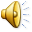 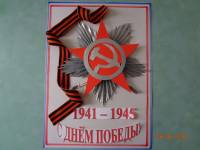 Открытка к празднику 9 МАЯсвоими руками
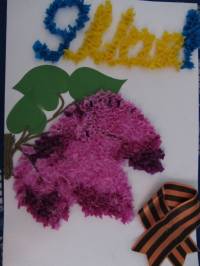 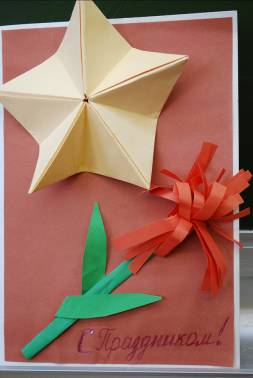 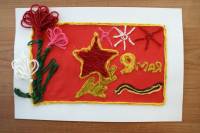 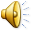 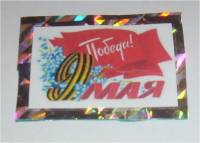 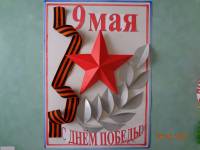 Для работы нам потребуется
Ножницы
Клей ПВА
Цветной картон (формат Ф4)
Крепированная бумага
Георгиевская лента
Стержень
Линейка
Простой карандаш
Степлер 
Фломастеры
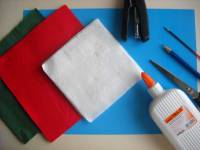 Выполнение открытки
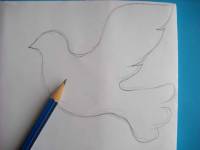 Рисуем контур голубя


 2. Нарезаем белую салфетку на квадраты со стороной 2 или 3 см.
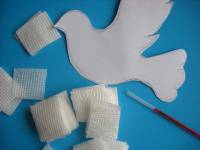 3. Оборачиваем квадрат вокруг тупого конца стержня




4. Наносим слой клея на изображение голубя и начинаем приклеивать трубочки-торцовочки
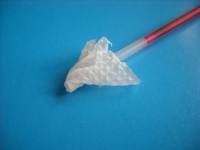 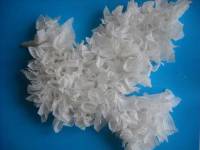 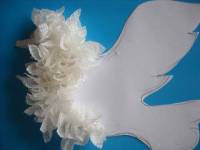 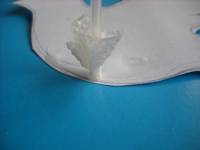 5. Делаем цветы из салфеток. Складываем салфетку и скрепляем степлером. Вырезаем круг и делаем надрезы. Распушиваем цветок. Можно помогать разъединять слои стержнем или зубочисткой.
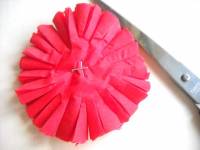 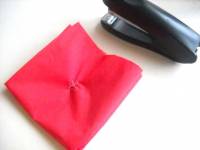 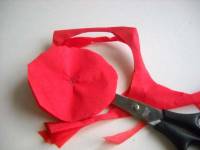 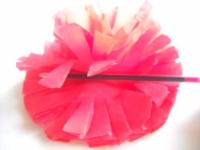 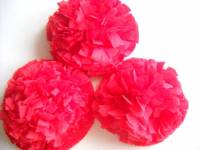 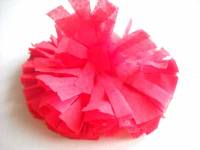 6. Делаем стебли из зеленой салфетки. Накручиваем квадрат на палочку и склеиваем.





7. Делаем листочки.
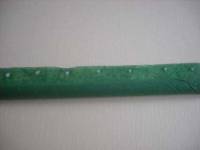 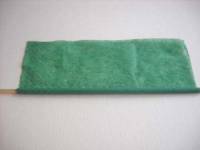 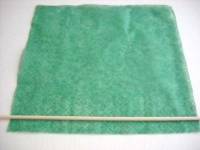 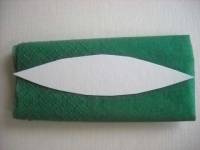 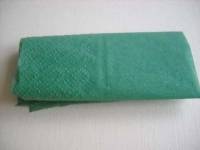 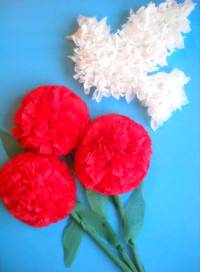 8. Оформляем композицию.





 
9. Прикрепляем георгиевскую ленточку.
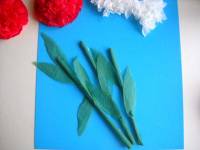 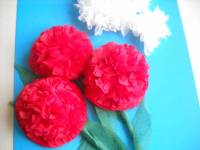 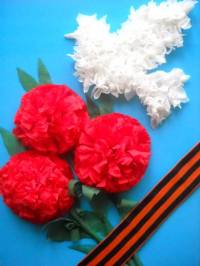 Спасибо за внимание
Пусть дети наши подрастаютИ в военные игры играют.Пусть будет мир на всей Земле!"Да!” – скажем миру!"Нет!” – войне!
Наша работа закончена
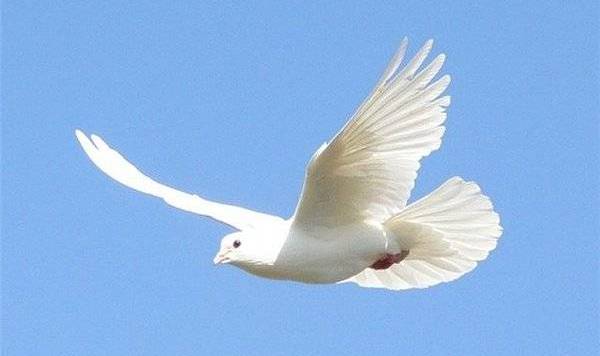